노인복지 프로그램 개발의 실제
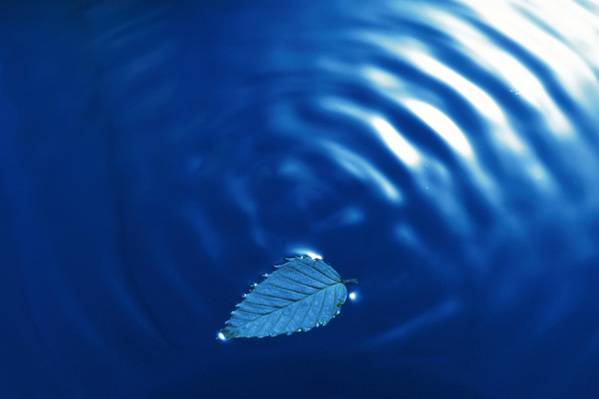 권중돈(목원대학교 사회복지학과)
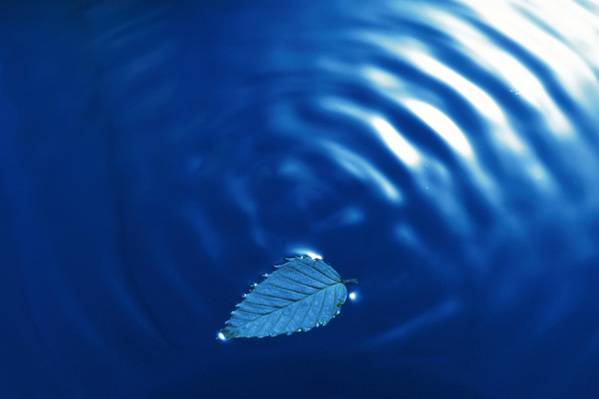 들어가는 글
Ⅱ
Ⅲ
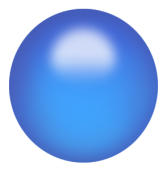 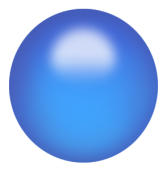 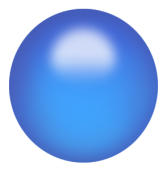 Ⅰ
Ⅳ
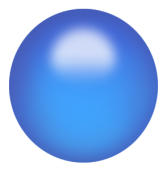 노인복지 프로그램의 이해
노인복지 프로그램 개발 의 과정
노인복지 프로그램 제안서 작성방법
contents
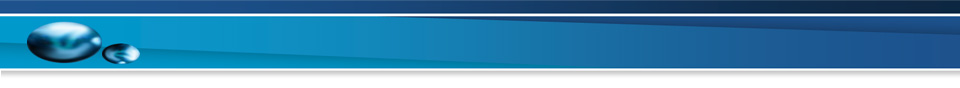 1.  들어가는 글
노인복지 수요는 급증하고 있으나, 노인복지정책이나 실천의 공급이 그 수요를 
   충족시키지 못함으로써, 노인복지 수급불균형 이 심화되고 복지지체현상을 보임 
 노인장기요양보험제도와 바우처 제도 시행, 국가 재정지원 방식의 변경 등으로 
   인하여 노인복지 조직은 서비스 제공이나 신규 사업 추진에 따른 재정부족 경험
 종사자의 역량강화를 통하여 서비스의 질을 제고함으로써, 노인복지 조직은 
   대외 경쟁력을 지닐 수 있을 것임
 따라서 조직의 프로그램 개발능력은 조직의 생존과 발전의 필수요소가 됨
 사회복지공동모금회, 민간기업복지재단 심지어 중앙 및 지방정부에서도 
   프로그램 공모사업을 통해 조직의 경쟁력 제고, 서비스 질 향상 및 기금 배분의 
   투명성 확보를 위해 프로그램 제안서( proposal)를 활용
  따라서 노인복지조직과 사회복지사는 프로그램 제안서 작성에 관한 지식과 
   기술을 갖추어야 함 
 이에 노인복지  프로그램의 개발과정에 대한 개괄적 설명과 아울러 프로그램 
    제안서 작성방법에 대해 논의해 보고자 함
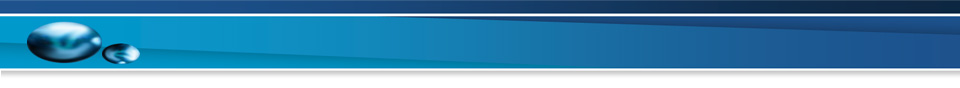 2. 노인복지 프로그램의 이해
1) 프로그램의 개념과 특성
프로그램의 개념
말 뜻: 앞으로 해야 할 일을 명시해 놓은 시간표와 예정 계획
 프로그램의 개념: 정책이나 조직 목적달성을 위한 활동체계
 노인복지 프로그램의 개념: 노인복지정책과 노인복지 조직의 특정한 목적달성을 
   위하여 자원과 기술을 투입하여 수행하는 계획적이고 조직적인 활동체계
프로그램과 유사개념의 구분
정책, 프로그램 그리고 서비스 
 정책: 무엇이 되어야 하는가? 라는 목적
 프로그램: 어떻게 그것을 실현할 것인가? 라는 수단
 서비스와 실천: 클라이언트에게 무엇을 제공할 것인가? 라는 원조행위
 프로그램과 프로젝트
 프로그램: 지속적이며, 여러 개의 목표를 달성하기 위한 다수의 프로젝트의 집합
 프로젝트: 시간제한적이며, 한가지 목표달성을 위한 특정과업이나 활동
프로그램의 특성
프로그램의 구성요소: 목적 + 자원과 기술 + 계획적 활동
 목적: 조직이나 정책의 목적이나 이념을 충실히 반영하고, 프로그램 자체의 목적을 
   보다 구체적인 목표로 세분화하여야 함
 자원과 기술: 인적 자원(복지사, 봉사자 등) + 물적 자원(재원, 시설, 장비 등) 
   + 기술자원(실천이론과 방법, 기법)
 계획적 활동: 일련의 계획된 서비스와 원조활동(상담, 치료, care, 서비스 연계 등)
노인복지 프로그램이 갖추어야 할 조건
노인의 접근 용이성
 지속성
 욕구와 문제와의 적합성
 포괄성과 통합성
 공평성
 비용의 적절성
 평가와 환류
3) 노인여가복지시설 및 재가노인복지시설의 프로그램
노인복지조직의 사명, 목적, 기능 수행을 위한 프로그램은 매우 다양
 활용가능한 프로그램의 아이디어: 사회복지공동모금회, 삼성복지재단,  현대자동차 
   사회공헌사업 우수사례집 참조
 다만, 우수사례집이 ‘반드시 우수’한 것은 아니며, 벤치마킹시 심사숙고하지 
   않을 경우 오류의 확대 재생산 위험이 있을 수 있음
2) 노인주거/의료복지시설의 프로그램
시설의 인력, 재정 등의 한계로 전문 프로그램 실시에 한계가 있으나, 프로그램 
   실시와 함께 시설만족도 증가 등의 긍정적 효과 나타남
 기본적 일상생활 케어 이외에 특수한 프로그램 실시가 필요함
 전문지식과 기술 활용한 프로그램 즉, ‘무엇을 어떻게 잘 할 것인가?’도 
   중요하지만, ‘질적 수준이 다소 낮더라도 노인이 원하는 것을 한다’는 자세가 
   더욱 바람직함
1) 프로그램 개발의 개념
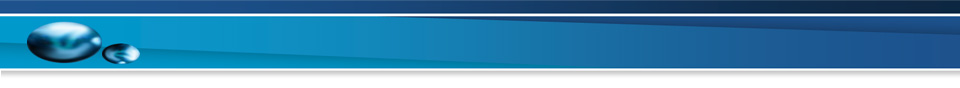 프로그램 개발은 새로운 프로그램을 만들거나 기존 프로그램을 개선하려는 노력과 
   과정 또는 새로운 프로그램의 기획(planning)과 설계(design)의 의미로 사용 
 개념: 새로운 프로그램을 개발하는 과정은 물론이고 기존 프로그램의 수정, 
   보완을 위한 과정까지를 포함하여 단계적으로 프로그램의 기획과 설계, 실행, 
   평가 등의 전 단계를 총망라하는 노력과 과정
3. 노인복지 프로그램 개발의 과정
2) 문제분석단계
프로그램은 사회문제 해결과 클라이언트 욕구충족 원조활동으로 
   사회문제를 확인, 분석하는 것이 최우선적 과제
 사회문제 분석은 사회적 개입, 프로그램의 필요성을 확인하는 작업
 방법: 주민면접, 현장조사, 델파이기법, 이차자료 분석 등
 사회문제가 확인되면, 사회문제의 규모 추정: 기간, 발생률, 확산 정도 등
 사회문제가 클라이언트에게 미치는 영향 분석:  클라이언트의 당면문제, 
    문제의 원인, 고통의 정도, 찬성과 반대 집단, 지역사회의 해결 노력 등
 제안서 작성시에는 프로그램의 필요성에 해당하는 부분으로, 우리사회 
   전체 문제, 지역사회의 문제를 통계, 선행연구 등을 통해 찾아냄
 우리 사회 전체의 문제보다는 조직이 속한 지역사회의 문제에 집중 중요
3) 욕구조사 단계
사회문제 해결을 위해서는 클라이언트의 문제로 전환하고, 이를 다시 
   욕구의 개념으로 전환하는 작업이 필요
 프로그램 개발에서는 요구(want)보다는‘무엇이 결핍된 상태로 인해 
   불편을 겪고 있는 상황’이라는 욕구(need)에 더 많은 관심을 기울임
 욕구조사: 클라이언트의 당면 문제나 필요한 욕구, 삶의 질 또는 
   전문가의 필요 등을 사정하는 과정으로, 욕구확인과 욕구사정을 포함
욕구조사의 방법: 직접관찰법(일반인구조사, 표적인구조사, 심층면접, 
   델파이기법, 참여관찰법, 토론회와 공청회),  사례조사법(서비스 제공자 
   조사, 정보제공자 조사, 기관의 통계분석),  간접증거자료법(사회지표 등)
 욕구진술: 욕구가 왜 문제이고, 어느 정도 심각하며, 클라이언트 규모는 
   얼마나 되며, 그 특성은 무엇인지를 아주 구체적으로 진술
  제안서 작성시에는 사회복지사가 실천과정에서 직접 느끼고 생각한 것,
    클라이언트와의 인터뷰등에 기반한 자료가 매우 중요함
4) 대상자 선정과 자원체계 확인단계
대상자 선정
대상자 선정: 누가 대상이 되고 누가 제외될 것인가를 결정
 프로그램 대상자 집단 추출방법: 일반집단-위험집단-표적집단-클라이언트 집단 또는
 주된 참여자와 주변 참여자로 제시하기도 함
 대상자 선정이 프로그램 성공의 출발점이므로, 제안서에 대충 대상자를 규정해놓고 
 나중에 모집하면 되겠지라는 안이한 생각은 금물
 실제로 욕구나 문제가 있는 잠재적 참여자가 사전에 결정되어 있는 것이 바람직함
 사회복지사의 머리 속이 아니라 실제 참여하기로 사전 동의를 구해 놓는 것이 필요
자원체계 확인
프로그램 대상자 선정을 위해서는 조직의 자원동원과 관리능력 검토 필요
 즉, 조직의 인적 및 물적 자원, 기술자원에 대한 면밀한 검토가 이루어져야 함
 제안서 작성시에 조직에서 이전에 유사한 프로그램을 실행한 경험이 무엇인지, 
   프로그램 실무자가 프로그램과 관련된 자격증이나 실천경험이 어느 정도 있는지를 
   명확히 제시하는 것이 필수적임
 외부 강사나 전문가에 의존하는 프로그램은 좋지 않으며, 실무자가 담당할 역할이 
   분명히 드러나는 것이 좋음
5) 목적과 목표설정 단계
목적: 조직의 이념과 목적, 정책목적으로부터 논리적으로 유추한 프로그램의 
   궁극적 지향점을 추상적 진술(cf:지향가치는 목적보다 상위의 value, vision과 유사)
 목표: 주어진 시간 내에 프로그램이 성취하고자 하는 결과와 영향의 구체적 진술 
 목표의 위계구조: 과정목표 또는 하위목표  산출목표  성과목표
 목표의 진술:  SMART(specific, measurable, attainable, result-oriented, time frame)
 제안서 작성시 지향가치- 목적-목표-프로그램 세부내용사이의 일관성 매우 중요
6) 자료수집과 프로그램 내용 선정 단계
목적달성방법을 모색하기 위해 ‘if-then’의 프로그램 가설 설정 필요
 프로그램 가설에 근거하여, 프로그램 내용 구성을 위한 개입과 서비스 형태 설계
 개입 및 서비스 형태 모색: 개발자의 지식에 근거한 창의적 아이디어 필요하며, 
   이를 위해 기존 사례집 참고, 현장방문, 브레인스토밍 등의 기법 활용. 특히 see, 
   think & do를 정리하고, 창의적 copy가 필요함
 프로그램 세부 내용의 최종 결정: 합목적성, 포괄성, 현실성, 지역성의 기준을 활용 
   하되, 특정 세부 프로그램을 선정한 근거를 명확히 제시할 수 있어야 함
 세부 프로그램 간 연결성 부족, 단기 프로그램의 집합, 여러 대안 요법을 엮은 경우,  
   실무자가 못해서 외부 강사나 전문가에게만 의존하는 프로그램 등은 부적절
7) 실행계획의 수립단계
프로그램 내용의 조직화: 연속성, 계열성, 통합성, 다양성의 원리를 
   근거로 세부 내용을 배열하고 조직화함

 세부 프로그램 내용의 실행을 위한 구체적 방법과 시간계획 수립: PERT, 
   Gantt chart, Shed-U Graph, Flow chart 활용. 주로  Gantt  chart 활용

 프로그램 수행인력 구성: 프로그램 담당자, 지도감독자, 자문위원, 
   보조인력, 봉사인력 등

 프로그램 수행인력 역할분담: 6하원칙(5W 1H)에 의거 상세 
   분담계획수립

 재정자원계획과 조달방법 계획: 품목별 예산, 성과주의 예산 등 활용

 제안서 작성시 자부담은 필수사항은 아니며, 기관의 의지를 판단하는   
   잣대가 되므로 부담할 의지가 있는 액수만 제시
8) 실행단계
프로그램 계획에 얽매여 목적전치현상이 발생하지 않도록 유의

 프로그램의 지속적 점검과 수정 보완 필요. 기관 supervision이 매우 중요

 프로그램 성공 실행을 위해 적정 규모의 참여자 확보가 필수적이며, 이를 
   위해 평상시의 원만한 관계형성과 신뢰감 구축, 그리고 프로그램 
   참여에 대한 적극적 권유가 필요함

 프로그램 진행과 관련된 조직상황 특히 적정 예산과 인력의 확보, 다른 
   부서와 종사자와의 협조체계 형성이 중요함

 안정화단계에서도 조직 내외부의 상황변화에 따른 장애요인 파악, 자원, 
   참여자 호응도 등에 대한 점검과 수정보완 작업이 필수적임

 조직에서도 프로그램 담당자에 대한 지지 분위기 조성, 객관적 평가와 
   환류를 제공해야 함
9) 평가단계
평가: 특정 개입이나 프로그램의 목적 성취 정도, 투입비용은 효율적으로 
   집행되었는지를 기준으로 프로그램 성공 여부를 결정하는 과정
 프로그램 평가= 총괄평가 +형성평가(과정평가)
 총괄평가= 효과성 평가 + 효율성 평가
 효과성 평가: 목적달성모델(목적의 달성과 실패 수준 평가) + 영향모델 
   (프로그램이  클라이언트에게 미친 영향 평가)
 효율성평가: 산출/투입, 효과(편익)/비용
 형성평가: 프로그램의 수정, 변경, 유지, 축소, 폐지 여부 등을 결정하기 
   위해 활용되며, 프로그램의 효과나 부작용 등의 발생경로 확인이 
   가능하며, 프로그램에 영향을 미친 운영절차와 자원, 서비스 전달과정 
   등의 확인 가능
 최근 형성평가 즉, 프로그램 과정에 대한 평가(오류나 장애요인 발견 및 
   대처방안 등) 매우 중시하며, 이를 위해 양적 평가뿐 아니라 질적 평가 
   방법 중요해지고 있음
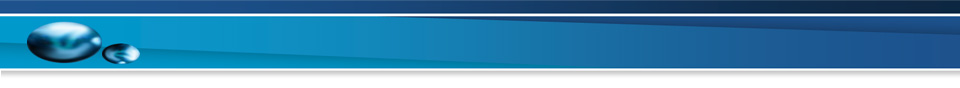 4.  노인복지 프로그램 제안서 작성방법
1) 제안서 심사자의 눈길이 머무는 곳
클라이언트 친화성: 클라이언트에게 필요한 것 vs  사회복지사 머리 속 생각
 참신성: 신선한 아이디어와 처음 시도하는 프로그램 vs 기존의 종합, 벤치마킹
 시의성: 한참 뜨는 이슈 vs 오래되고 별 관심 못 받는 이슈
 일관성: 필요성-(지향가치)-목적-목표-사업내용-평가간의 연결고리
 구체성: 필요성(특히 지역이나 조직), 대상자 선정방법, 세부 사업내용
 준비성: 사전에 치밀한 준비 vs 선정되면 어떻게 해보겠음(특히 대상선정, 네트워크)
 역량: 기관의 선행 경험, 실무자의 프로그램 전문성과 경험 vs 외부 인력 의존 
 적합성: 문제와 욕구-개입방법, 프로그램 내용-예산
 균형성: 양적 평가와 질적 평가간의 균형
2) 프로그램 제안서 작성방법
사업개요
조직에 관한 사항: 법인, 연혁, 조직, 예산, 외부지원금 현황, 신청사업과 유사사업 
   수행경험 등을 기입하되, 기관의 유사사업 수행경험을 강조해서 제시함
 one paper proposal
 사업명: 프로그램의 정당성, 대상, 목적, 방법이 제시되어야 하며, 희망과 시대적 
   이슈를 반영한 독창적 형태로 구성. 단, 지나친 독창성으로 사업대상과 내용 파악에 
   한계가 발생하는 것은 바람직하지 못하므로, 필요시 부제를 활용
 그 외에 프로그램 필요성, 대상의 특성과 규모, 목적과 목표, 주요 사업내용, 인력과 
   예산 등 간략히 기입
프로그램의 주제와 제목
누구도 가지 않은 길을 가라. 이미 많이들 하고 있는 것은 피하라
 요즘 한참 뜨고 있는 주제를 선택하라
 제목은 시선을 끓되, 대상, 목적, 내용, 방법이 분명히 드러나야 한다. 
 통통 튀는 것보다는 심사자가 한눈에 내용을 파악하게 하는 제목이 좋다.
 제목이 너무 길면 한눈에 안들어온다. 부제를 활용하라
2) 프로그램 제안서 작성방법
사업의 필요성
사회문제를 기존 이론, 욕구조사, 통계자료, 연구자료를 근거로 객관적 주장
 이 문제와 관련하여 우리 사회가 얼마나 심각한가? 를 너무 길지 않게 기술 
 이 문제가 지역사회에서 얼마나 심각한가?(지역복지계획, 통계, 설문조사, 신문기사,
   focus group interview 활용)
 지역사회의 자원이나 서비스, 조직의 자원부족 등도 상세히 기술할 필요 있음
 실무자가 기존사업 수행 중 느끼거나 고민한 것도 매우 중요
 현장의 어려움과 한계를 극복하려는 사회복지사의 진심이 담겨 있을수록 좋다.
 단, 문제와 프로그램의 필요성을 지나치게 장황하게 쓰지 말자!
선행경험
선행 프로그램 고찰: 다른 기관이나 선행연구를 상세히 고찰하여, 시사받은 점 기술
 유사프로그램 시행 경험: 기관에서 시행해 본 경험이 무엇이며, 그러한 경험을 통해 
   얻어진 노하우가 무엇이고, 프로그램을 기획하는데 어떤 영향을 미쳤는가?
 보유 전문성: 실무자와 기관이 어떤 전문성을 지니고 있는지 기술하라.
 최근 이 부분을 매우 중시하는 경향. 기관에서 어떤 프로그램을 해봤는데 어떤 점이 
   부족하여 신청하는 것이고, 기관이나 실무자가 프로그램을 잘할 수 있는 역량이 
   있는지를 보여주어야 한다.
대상자 선정
논리적 타당성과 객관적 자료를 기준으로 일반-위기-표적-클라이언트 
   집단 또는 주된 참여자와 주변참여자로 제시
 선정기준(면접이나 자격조건 등) / 선정절차 / 모집부진시 대응방안 구체적 기술
  일단 신청하고 제안서가 선정되면 그때 고민해보자는 식이면 거의 탈락할 것이다.
 사전에 참여자들이 어느 정도 결정되어 있는 것이 중요하다.
 대상자 모집을 위한 현수막, 홈페이지 등의 천편일률적 홍보전략은 피하라.
지향가치, 목적과 목표
지향가치: 발달지원, 역량강화, 자기실현, 인식개선 등 복지의 기본가치와 비전 제시
 목적: 3-4행으로 포괄적이고 추상적인 미래의 바람직한 상태 기술. 목표를 종합하라.
 목표: SMART의 원칙에 따라 상세히 기술
 하위목표/과정목표: 세부 프로그램의 산출량(output)을 중심으로 기술하라 
 성과목표: 프로그램을 실시해서 클라이언트와 지역사회에 어떤 변화가 일어나는가?
  가치-목적-목표-프로그램 내용- 실행방법과 기술이 정확히 연결고리가 있어야 한다. 
 사업진행을 위한 인프라 구축(오리엔테이션 등)을 위한 것들을 목표로 제시 말라.
성과
목표
세부 프로
그램 명
세부 프로그램 내용
요구되는 핵심역량
외부지원 필요내용
시작
시기
시행
횟수
대상자 
수
성
과
목
표

1
프로그램 1
세부활동 1
집단운영능력
필요내용 1
4월
월2회
10명
세부활동 2
선택권 구현방안 마련
전문자워봉사자
5월
총4회
10명
세부활동 3
비디오 활용능력
전문자원봉사자
5월
주1회
10명
사업 내용
프로그램 2
세부활동 4
전문성 4
전문강사
4월
월2회
20명
프로그램 내용: 성과목표와 세부사업내용, 프로그램 요구역량,  인력 및 외부자원,  
  사업진행일정, 참여자 수 등 공모사업 시행기관의 양식에 맞춰 상세히 기술
세부활동 5
전문성 5
적합장소 제공
4월
총4회
20명
세부활동 6
전문성 6
외부강사
5월
주1회
20명
(예시) 가족캠핑
자원동원능력
자원봉사자 20명
8월
총1회
40명
프로그램 3
성
과
목
표

2
세부활동 7
전문성 8
필요내용 8
6월
월2회
8명
세부활동 8
전문성 9
필요내용 9
6월
총4회
8명
프로그램 4
세부활동 9
전문성 11
필요내용 11
4월
월2회
10명
세부활동 10
전문성 12
필요내용 12
4월
총4회
10명
세부 사업 내용
세부 프로그램: 성과목표를 달성하는데 꼭 들어맞아야 한다
 세부 프로그램이 많다고 좋은 것은 아니니, 이것 저것 다 섞어 놓는 것은 금물이다.
 세부 프로그램간의 연결고리가 확실해야 한다.즉, ABC로 모두 엮어 있어야 한다. 
 핵심역량: 세부 프로그램(활동)을 하는데 필요한 지식, 기술, 자원이 뭔지 구체적으로 
   쓴다.  
 외부지원 필요내용: 강사, 봉사자, 후원금 등 외부 지원이 필요한 것을 쓰되, 외부 
   강사나 다른 기관에 대한 의존도가 지나치게 높다면 탈락할 가능성이 매우 높다. 
  시행회수: 1회만으로 충분한 설명회, 평가회 등을 제외하고, 1회기 중심의 세부프로
    그램 구성은 목표달성에 지극히 부족하다는 것을 스스로 보여주는 것이니 피하라. 
 전체 프로그램의 회기 즉, 세부 프로그램 회기의 합은 좀 과하다 싶을 정도로 늘리는 
    것이 좋다. 실무자가 맡은 다른 일을 하는데 부담이 안될 만큼만으로 회기 수를 
    제한하면 탈락할 가능성이 매우 높아진다.
 세부 프로그램 구현방식과 선정사유: 세부 프로그램을 진행할 때 쓰는 방법과  기술   
   (예: 개인상담, 집단활동, 미술활동 등)을 쓰고 그 방법이 타당한 근거를 상세히 쓴다.
사업일정과 네트워크
사업일정은 Gantt chart 이용하되, 주 단위로 구체적으로 제시하는 것이 좋다.
  네트워크 및 연계
 - 여기 저기 다 연계하겠다고 다 쓰는 것보다, 정말 협력할 기관 즉, 사전에 협력하기로 
    약속한 기관을 중심으로 쓰는 것이 좋다. 
- 학교, 병원 등 secondary setting이 포함될 경우 그곳의 일정을 먼저 고려하여야 한다.
- 우리 기관이 받을 것과 우리 기관이 내어줄 것은 무엇인가를 고려하라.
 특정 기관에 지나치게 의존할 경우 그 기관을 지원하는 것이 좋다고 평가한다.
 교수 등 이름난 사람, 기관보다 실제 보탬이 되는 기관이나 사람을 기입하라.
평가
산출(과정)목표와 성과목표가 달성되었는지 측정한다.
 양적 평가(숫자)방법과 질적 평가(의미)방법을 두루 활용한다. 
 양적 평가를 위해서는 자주 활용되는 기존의 척도를 기관이 모아두고 공동 활용한다. 
 특히 과정평가의 비중을 높여야 하는데, 산출과 성과 즉 변화가 왜 일어났는지를 
   알고, 실무자가 프로그램을 통해 배운 점을 전수하는데 꼭 필요하다.
  질적 평가를 위해서는 프로그램 참여자 중 몇몇(최고-중간-최하 변화한 자)을 
   선정하여 지속적으로 관찰하고, 기록을 분석하고, 인터뷰 등을 통해 세부적인   
   것들을 파악하는 것이 필요하다..
예산계획
프로그램 예산 수립은 항목별 예산수립방식 주로 활용되, 사업내용과 일치해야 함
 예산항목= 인건비(보조자 인건비 등)+ 사업비(강사비, 프로그램 준비물 등)+ 
   관리운영비(사무용품비, 공공요금 등). 인건비, 관리운영비는 편성 않는게 좋음
  각 항목은 세부 항목(세목)으로 구분하되, 산출근거를 명확히 밝히고 부풀리지 않음
  총예산= 신청예산 + 자체예산(사업수행 의지 표명, 조달방법도 구체 제시)
  불필요한 장비, 진행비 등의 편성은 부정적 평가로 이어지게 된다.
  불필요하게 캠프, 나들이, 워크샵 등의 예산비중이 높으면 좋을 평가를 받기 어렵다.
 현수막 제작, 리플렛 제작, 자료집 및 보고서 인쇄 등의 비용이 높은 것도 좋지 않다.
향후 계획
재정지원기관은 사업기간이 종료되면 투입, 활동, 산출, 성과 등을 체계적으로 
   평가하여 지속적 재정지원 여부 결정
 따라서 차기년도 주요 계획과 이에 따른 자원 확보 방안을 제시하고, 재정지원 
   중단시 기관 자체 노력으로 프로그램을 지속 실행할 수 있는 자구방안과 계획 
   제시해야 함
3) 프로그램 제안서 작성과 심사, 실행을 위한 제언
제안서 작성을 위한 제언
남이 한 것을 많이 보고 읽어라. 그래야 좋은 아이디어가 떠오른다.
  실천과정에서 부족하다고 느끼고, 클라이언트가 필요로 하는 것을 근거로 써라.
  공모기관에 전화하지 말고, 설명자료를 꼼꼼하게 읽어라. 거기에 답이 있다.  
  처음부터 끝까지 일관성을 유지하는 것이 정말 중요하다.
심사과정
면접이나 현장심사에 실무자 혼자 내보내는 것보다 관리자가 동행하는 것이 좋다.
 기관장에게 내용을 설명하고, 면담시 인사성 발언보다 프로그램을 언급하게 한다. 
 자신의 프로그램이 지니는 제한점, 장애요인을 파악하고 대응방안을 고민해둔다.
 프로그램의 제안서가 핵심이지만, 심사시의 태도와 언행 또한 고려사항이 된다.
실행과정
일을 하는 것보다 참여자와의 관계형성이 더 중요함을 기억하라.
 관리자의 내부 수퍼비전을 철저히 시행하고, 그 내용을 기록으로 남기고 반영한다.
  외부 자문 특히 공모기관에서 배정한 수퍼바이저에게 많은 것을 묻는다.
  프로그램 성공신화에 빠지지 않는다. 실패할 수 있다는 가정을 하고 미리 대응한다.
내가 편안함을 추구하면
내 도움을 받는 자의 가슴에 멍이 든다.
도전하지 않으면
아무 것도 얻을 수 없다. 
실패를 두려워하는 자는
영원히 아무 것도 이룰 수 없다.

나날이 전문역량을 개발하고, 
끊임없이 도전하여
클라이언트 얼굴의 미소라는 결과를 얻어야 한다.
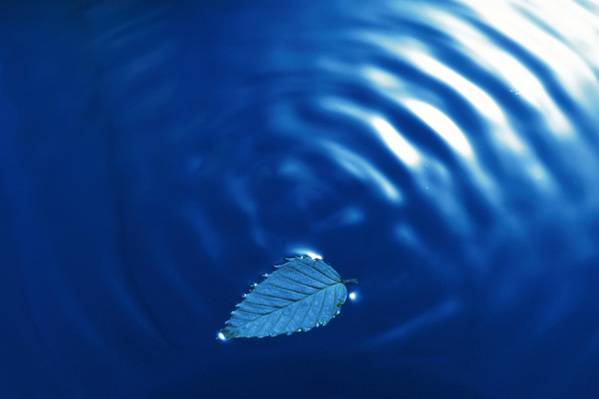